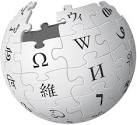 Psychology 313
Interventions with Children and Families
Week 2  Chapters 2, 3 & 4
WikiKIDia
Attributes of the child-counselor relationship
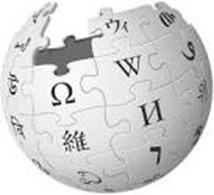 A connecting link
Exclusive
Safe
Authentic
Confidential
Non-intrusive
Purposeful
Connecting to the child’s world
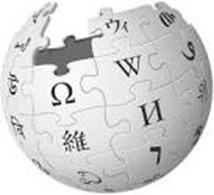 What does this mean?
Working with the child from within their framework and viewpoint.
How can this happen?
An exclusive relationship
The relationship with the child is not a dual relationship, but rather one in which intrusion by others does not occur (parents or siblings.
Why is this important?
How would you explain this to parents?
A safe relationship
Both emotionally, psychologically, and physically, the child must feel they are safe.
Why?
Any Exceptions?
Does this idea exclude the setting of boundaries with the child?
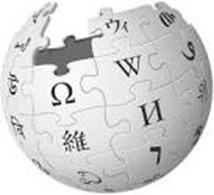 The relationship is authentic
The relationship is g_______ and h_______.
This means the interactions will be:
Serious
Funny
Sobering
Happy
All of the above
The relationship should be Confidential
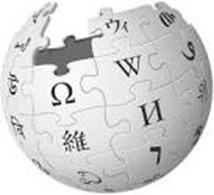 Why?
How would you word it?
Develop an ethical dilemma that might require the violation of this aspect/element.
Non-intrusive
How might an interaction feel intrusive?
How - Too many questions
Who - is asked the questions
Where and When – the questions get asked
Purposeful relationship
The child should know why they are in this relationship and the reasons or goals of it. 
How might you do this with a child?
Final thoughts on transference.
Chapter 3Ethical Considerations in Counseling
What are Ethics?
What are Morals?
What are Laws?
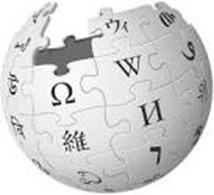 Informed Consent
Informed
Who needs to be informed?
What might affect this?
Consentual
Who can give consent?
What would happen if one parent consents and the other does not?
What if the child does not enter the relationship consentually?
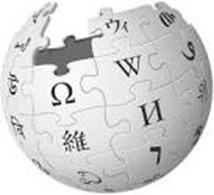 Confidentiality (revisited)
What are the exceptions to confidentiality, both ethically and legally?
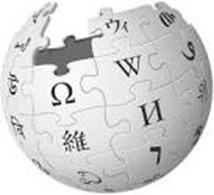 Inclusion of the family and other associated parties.
Children come with families and the family is often included in some way, with the counseling.
Which are some of the “associated parties” which might become involved?
How would you do this?
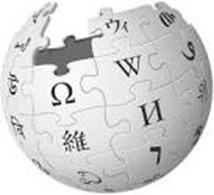 Maintaining the relationship
Maintaining appropriate boundaries
How might this be done?  Define
When
Where
How
Rules that both follow
Rules that both don’t follow
Nature of the relationship
Identifying issues of transference and countertransference
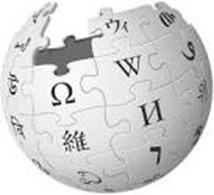 Counselor’s Responsibilities
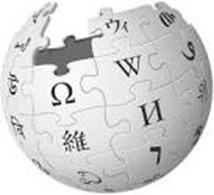 Values and Biases
Competency

Understanding the timing and nature of closure for the clinical relationship
Why is this so difficult?
Chapter 4Attributes for the Child Counselor
In which ways might a counselor interact with a child like a:
parent
teacher
An aunt or uncle
A peer
A blank sheet
Not like any of these!
Congruent, Being in Touch with our Inner Child, Accepting,  Emotionally Detached
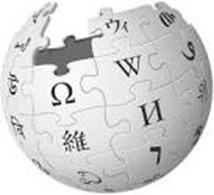 What does this mean?
How does this happen?
What does it look like?
How would you achieve this?